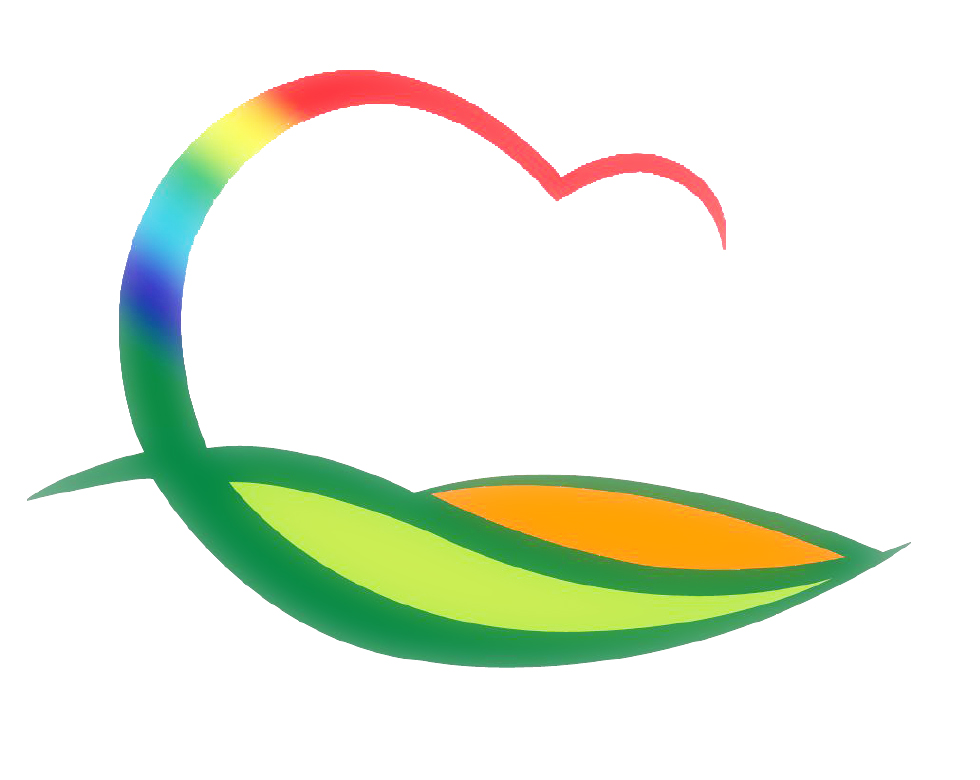 행   정   과
[Speaker Notes: 먼저, 지금의 옥천입니다.]
6-1. 2020년 하반기 퇴임식
12. 28. (월) 11:00 / 군수님실 / 하반기 퇴직자 7명
공로패, 행운의 열쇠, 꽃다발 전수
6-2. 2020년 하반기 30년 근속공무원 표창
12. 30. (수) 11:00 / 군수님실 / 30년 근속공무원 8명
근속공로패 및 기념품 수여
6-3. “마스크 착용”홍보 스티커 제작 배부
2,000매 / 직원 및 군 관리시설 
컴퓨터 모니터 우측에 부착
6-4.  사회단체보조금 집행점검 및 정산
12. 28.  ~ 12. 31.(4일간) / 3개 단체 9건
보조금 집행 현황 최종점검 및 정산검사 등
점검대상 : 새마을회, 용화면·양강면 주민자치위원회
6-5. 개인정보처리 시스템 접속기록 점검
12. 28.(월) / 점검시기 : 11. 1. ~ 11. 30. 
새올시스템 외 22개 개인정보처리시스템
6-6. 2021년 1월 온라인 주민정보화교육 홍보
교육일시 : 2021.1.11. ~ 1.29. 
홍보문자 및 군정정보제공 모니터를 활용한 홍보